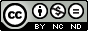 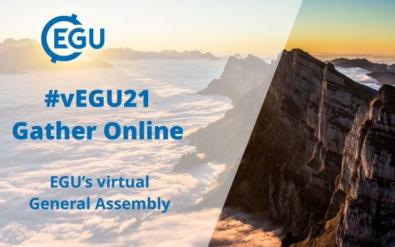 Session EOS4.2

Geoethics: Geosciences serving Society

26 April 2021
The activities of the IAPG - International Association for Promoting Geoethics: status and future perspectives
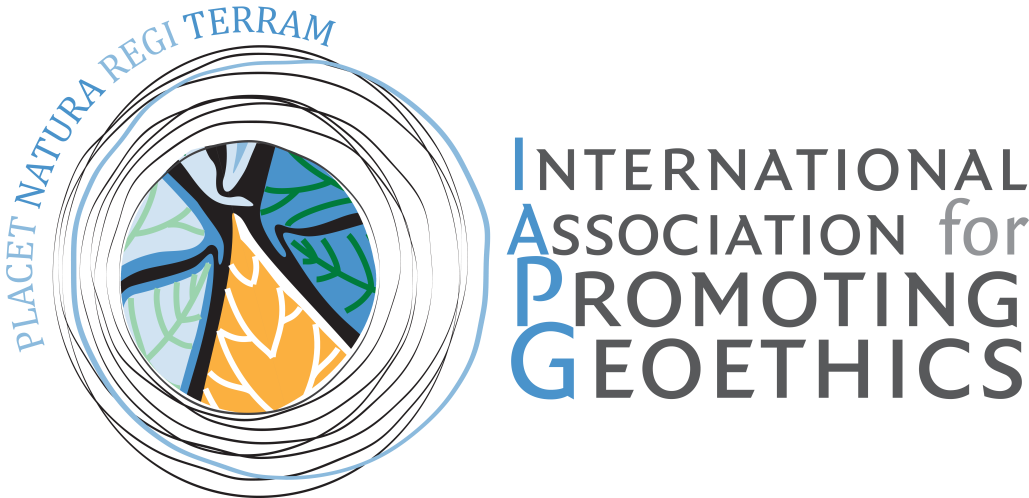 Giuseppe Di Capua
giuseppe.dicapua@ingv.it

Silvia Peppoloni
silvia.peppoloni@ingv.it
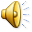 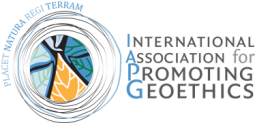 The IAPG: Mission, Status, Organization
A multidisciplinary platform for widening the discussion and creating awareness about values and problems of ethics applied to the geosciences.
Founded in 2012 (34th IGC, Brisbane, Australia)
Scientific, non-governmental, non-political organization
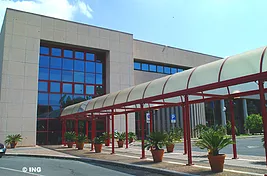 Legally registered as NGO
More than 2660 members in 130 countries on 5 continents
Early Career Scientists Team
Executive
Council
General
Assembly
Organization
32
National Sections
Board of Experts & Delegates
3
Task 
Groups
IAPG Head Office, c/o INGV, Rome, Italy
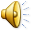 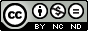 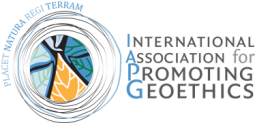 Topics
IAPG works for developing theoretical and practical activities covering a wide range of contents:
philosophy of geosciences and history of geosciences thinking
sociological aspects in geosciences and geoscience-society-policy interface
geosciences for sustainable and responsible development
research integrity, professionalism in geosciences, working climate issues and related aspects
geoethical implications in global and local changes of socio-ecological systems
geoethics in georisks and disaster risk reduction
responsible georesource management
ethics in geoengineering
ethical and social aspects in geo-education and geoscience communication
ethical issues in climate change and ocean science studies
geoethics applied to different geoscience fields including economic geology, paleontology, forensic geology, and medical geology
ethical implications in geoscience data life cycle and big data
ethical and social matters in the international geoscience cooperation
ethical and societal relevance of geoheritage and geodiversity
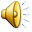 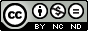 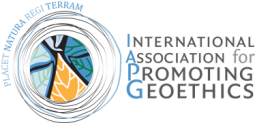 Networking
IAPG promotes geoethics through the international cooperation with Associations, Organizations and Institutions
25
7
5
partnerships
affiliations
agreements
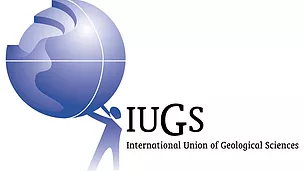 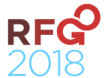 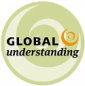 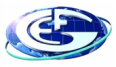 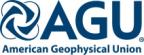 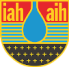 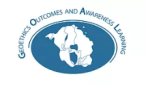 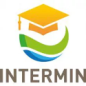 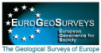 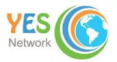 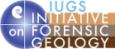 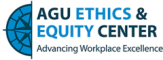 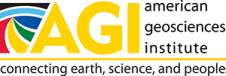 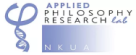 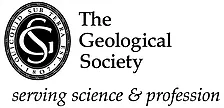 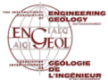 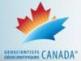 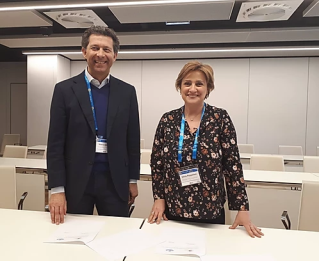 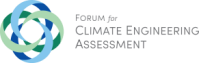 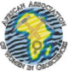 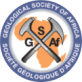 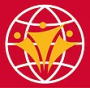 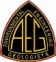 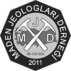 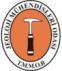 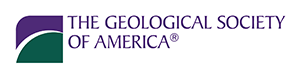 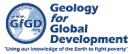 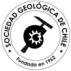 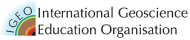 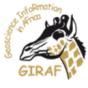 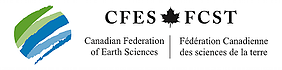 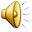 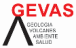 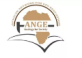 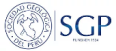 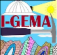 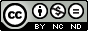 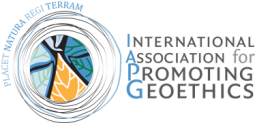 Strategy 2019-2022
Projects
Networking
Lectures
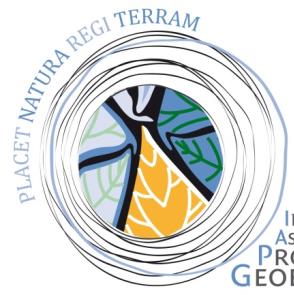 Conferences
SpringerBriefs in Geoethics
Society
Journal of Geoethics and Social Geosciences
School 
on Geoethics
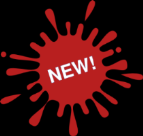 Publications
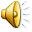 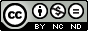 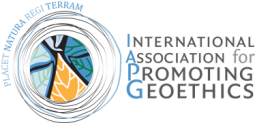 Publications
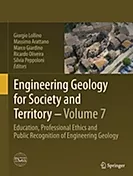 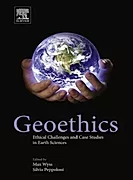 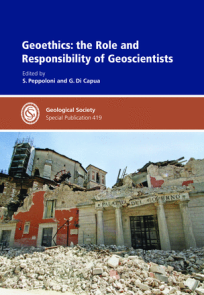 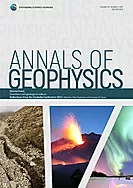 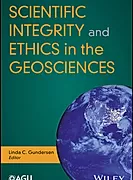 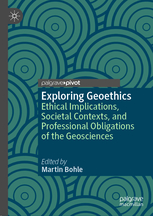 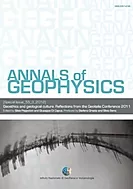 2014
2014
2015
2017
2018
2019
2012
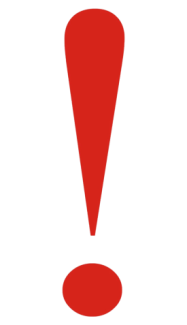 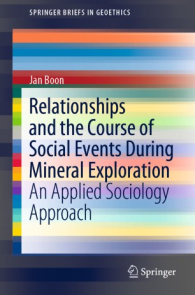 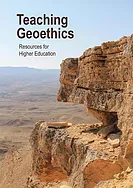 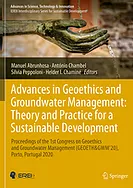 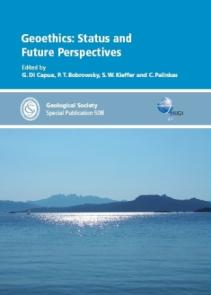 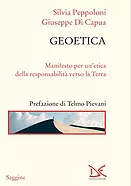 4 new books
in preparation
2020
2020
2021
2021
2021
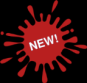 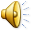 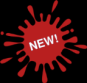 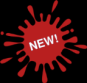 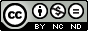 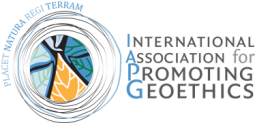 IAPG website and social media
Who we are
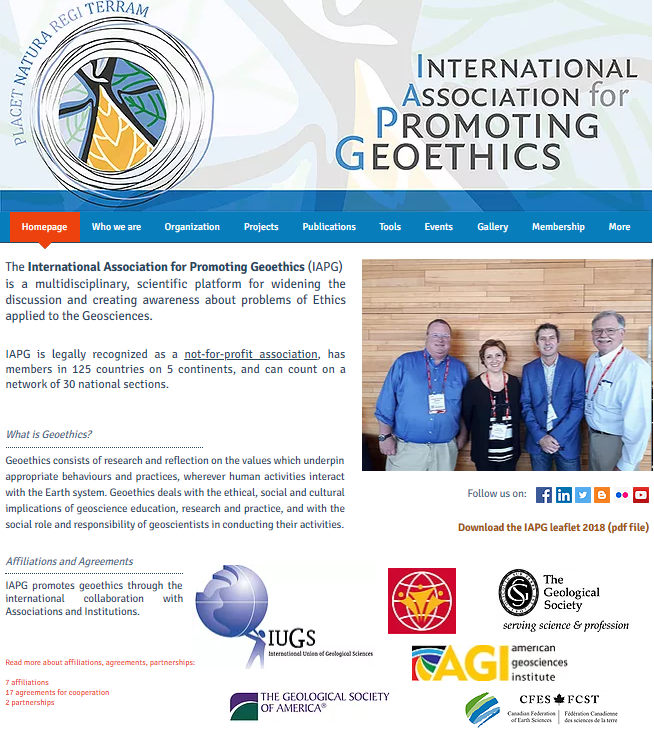 Organization
School on Geoethics
Projects
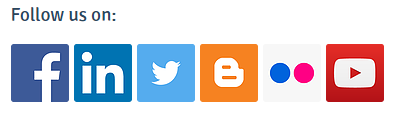 Publications
Tools
Events
Membership
Links
www.geoethics.org
Contact us
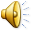 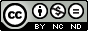 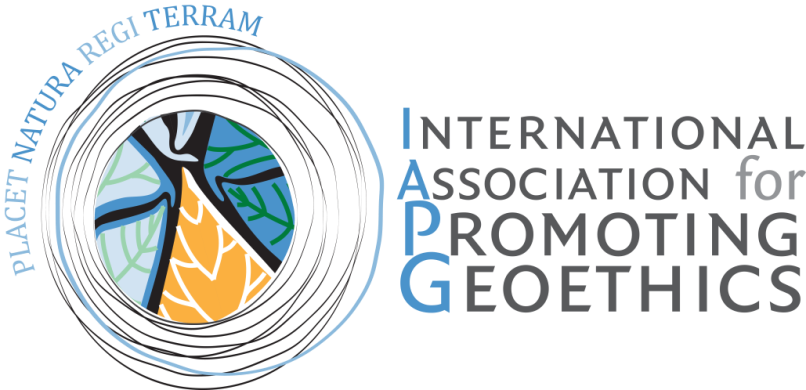 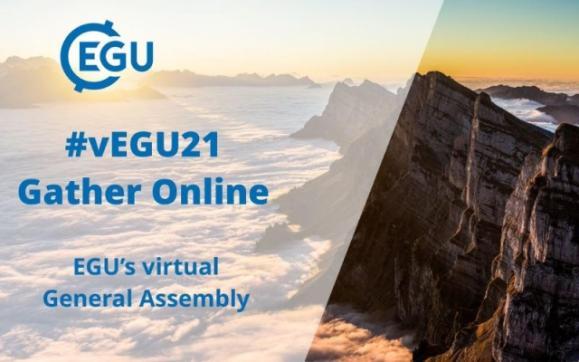 Thanks for yoUr attention
Giuseppe Di Capua
Istituto Nazionale di Geofisica e Vulcanologia

giuseppe.dicapua@ingv.it
Silvia Peppoloni
Istituto Nazionale di Geofisica e Vulcanologia

silvia.peppoloni@ingv.it
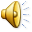 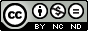